2021年毕业生就业派遣登记工作材料
本材料谨供参考，最终以省级就业主管部门意见为准

2021年5月
就业统计指标说明
就业类型即毕业去向(14类)
10.签就业协议形式就业         11.签劳动合同形式就业
12.其他录用形式就业             27.科研助理
46.应征义务兵                        50.国家基层项目
51.地方基层项目                     70.待就业
71.不就业拟升学                     72.其他暂不就业
75.自主创业                            76.自由职业 
80.升学                                   85.出国、出境
就业去向及就业统计分类
指标说明
就业派遣登记说明
签劳动合同形式就业
1、单位具有人事主管权，报到证签发类别是“去就业地报到”，档案寄往该单位
2、单位无人事主管权的，报到证签发类别是“回生源地报到”，档案寄回生源地
3、单位名称、报到证签往单位、档案投递单位按单位签章全称登记
4、统一社会信用代码、工商注册号或组织机构代码可使用“天眼查”app查询
5 、就业派遣证明材料：劳动合同复印件，提供的合同没有单位信息登记所需要的详细信息的，请学生手写补充在合同空白位置上
6、劳务派遣材料：劳务派遣合同复印件，就业协议书
其他录用形式就业
1、报到证签发类别是“回生源地报到”，档案寄回生源地
2、单位性质要注意区分企业和事业单位、科研单位
3 、提供的就业证明材料没有单位信息登记所需要的详细信息的，请学生手写补充在就业证明材料上
4、就业派遣证明材料：在职证明或工资流水（不低于当地最低工资标准）、工资表、社保缴交记录等其他证明材料
5、生源地是省内的，单位名称登记为“待就业”，报到证签往单位登记为“生源所在县（市、区）人力资源和社会保障局（可不具体）；生源地是省外的，单位名称留 “空白”，报到证签往单位登记为具体生源所在地主管部门（必须具体）
科研助理
1、报到证签发类别是“回生源地报到”，档案寄回生源地
2、提供的就业证明材料没有单位信息登记所需要的详细信息的，请学生手写补充在就业证明材料上
3 、就业派遣证明材料：高校、科研机构和企业出具的证明
4、单位名称登记为“科研助理”
5、生源地是省内的，报到证签往单位登记为“生源所在县（市、区）人力资源和社会保障局（可不具体）；生源地是省外的，报到证签往单位登记为具体生源所在地主管部门（必须具体）
应征义务兵
1、只登记毕业去向，单位名称，单位行业，单位所在地
2、报到证签发类别是“回生源地报到”，档案可以寄回生源地，也可以根据部队要求寄到指定的人民武装部
3、“预征兵”也算应征义务兵，但是尚未被批准的，只能计入待就业
4、就业派遣证明材料：入伍通知书复印件
5、用人单位名称登记为：预定兵
6、生源地是省内的，报到证签往单位登记为“生源所在县（市、区）人力资源和社会保障局（可不具体）；生源地是省外的，报到证签往单位登记为具体生源所在地主管部门（必须具体）
国家地方基层项目
要点：
1、“大学生志愿服务西部计划”及“三支一扶计划”为国家项目，单位名称登记为“三支一扶计划”或“西部计划”，其它为地方项目
2、报到证签发类别是“回生源地报到”，档案根据学生意愿寄回生源地或就业地
3、只登记毕业去向，单位名称，单位行业，单位所在地
4、就业派遣证明材料：省有关文件复印件(下划线标注名字)
基层项目计划
要点：
自主创业
1、只登记毕业去向，单位名称，单位行业，单位所在地
2、报到证签发类别是“回生源地报到”，档案寄回生源地
3、就业派遣证明材料：工商营业执照复印件或股权证明，与孵化机构签订的协议或证明材料，网店网址、网店信息截图和收入流水（薪酬需达到当地最低工资标准）4、单位名称登记为自主创业加具体创业项目名称
5、生源地是省内的，报到证签往单位登记为“生源所在县（市、区）人力资源和社会保障局（可不具体）；生源地是省外的，报到证签往单位登记为具体生源所在地主管部门（必须具体）
自由职业
1、自由职业指经个体劳动为主的职业，如作家、自由拟稿人、翻译、中介服务、艺术工作者、公众号博主、互联网营销工作者、电竞工作者等
2、单位名称按所从事的工作属于以下九种类型其中之一登记：互联网营销工作者、自由撰稿人、中介服务工作者、全媒体运营工作者、艺术工作者、电子竞技工作者等临时就业人员（即资方是不特定人或单位）。
3、报到证签发类别是“回生源地报到”，档案寄回生源地
4、就业证明材料：《福建省普通高校毕业生自由职业登记表》
5、用人单位名称登记为“自由职业”
6、生源地是省内的，报到证签往单位登记为“生源所在县（市、区）人力资源和社会保障局（可不具体）；生源地是省外的，报到证签往单位登记为具体生源所在地主管部门（必须具体）
升学：考研或专升本
要点：
1，只需填写毕业去向、单位名称、单位行业、单位所在地和档案相关字段
2、单位名称为录取的院校全称，报到证签发类别为未签发报到证，不发报到证，档案寄到录取院校
3、升学含第二学位、专升本和研究生，考研档案投递单位和地址参照调档函要求，专升本依据各高校招生办规定
4、就业派遣证明材料：考研依据录取通知书或调档函，专升本依据省考试院录取名单（若考生放弃需提前上交体现本人身份证和签字的放弃声明）
升学：出国深造（出国就业？）
1、只须填写毕业去向、单位名称、单位行业
2、出国出境单位名称为出国深造加学校全称
3、报到证签发类别为“回生源地报到”，档案寄回生源地
4、就业派遣证明材料：国外学校录取通知书，护照姓名及签证页
5、生源地是省内的，报到证签往单位登记为“生源所在县（市、区）人力资源和社会保障局（可不具体）；生源地是省外的，报到证签往单位登记为具体生源所在地主管部门（必须具体）
待就业、不就业拟升学、其他暂不就业
（一）待就业：指有就业意愿尚未就业。求职中、签约中、拟参加公招考试、拟创业、拟应征入伍五类毕业生登记为待就业。
（二）不就业拟升学：拟升学的登记为不就业拟升学。
（三）其他暂不就业：暂不就业、拟出国出境的毕业生登记为其他暂不就业。
  注意事项：就业统计时，只登记毕业去向和单位名称，单位名称字段要按未就业原因“求职中、签约中、拟参加公招考试、拟创业、拟应征入伍、暂不就业、拟升学、拟出国出境”八类进行登记
（四）生源地是省内的，单位名称登记为“待就业”，报到证签往单位登记为“生源所在县（市、区）人力资源和社会保障局（可不具体）；生源地是省外的，用人单位留“空白”，报到证签往单位登记为具体生源所在地主管部门（必须具体），档案寄回生源地
签就业协议形式就业
除签三方协议之外 ，有机关招考、事业单位招聘的录用材料；教育主管部门提供的调档函或协议书；有人事主管权的上级主管部门开具的接收函；定向委培协议；军队文职、部队士官、消防、边防、海警、森警等相关材料
报到证签发类别
 1、回生源地报到：协议虽经用人单位盖章，但学生本人意愿选择开具待就业报到证
2、去就业地报到：用人单位或其主管部门有人事主管权
3、去代理/托管地报到：用人单位不具人事主管权，主管部门一栏有各级人才服务机构盖章的
就业协议登记要点：
1、社会统一信用代码、单位组织机构代码、工商行政注册号三者填一，可填9位机构代码(代码中“-”去掉)或15位工商注册号或18位统一社会信用代码，可使用“天眼查”app查询。
2、“单位名称、报到证签往单位名称、档案转寄单位名称”三个字段要确保完全无误
3、注意区分单位的企事业性质，特别是不属于科研设计单位、中初教育单位、事业单位的，单位性质务必准确
派遣情况一：
派遣情况二：
各类企业派遣情况（省内以银行为例）：
签订就业协议形式派遣材料
就业协议原件
事业单位招考录用花名册或就业协议书（人社或教育部门盖章），公务员招考录用通知书（人社部门盖章）
有人事主管权的上级主管部门开具的接收函
定向委培生、国防生、部队士官、军队文职：定向委培协议、国防生协议、招收士官或军队文职协议书
消防、边防、海警、森警：协议书或其他证明材料
就业协议书审核要点
1、内容完整，无空白处：包括盖章栏的时间，组织机构代码等
2、盖章签名齐全：包括协议附加条款签名和盖章（若公司未盖章，建议学生不签字，空白处划掉）
3、特殊材料：北京、上海、广州、深圳、厦门、珠海需另外提交申报表(接收函或审批表)，可不交就业协议书
4、单位主管部门盖章是否符合要求：是否盖了单位所在地人才机构的章
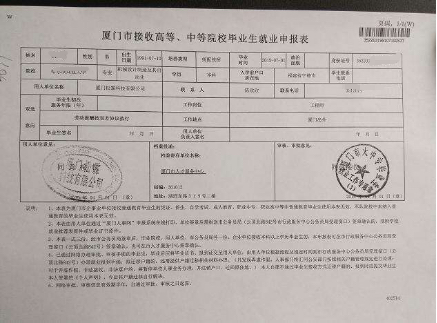 就业“四不准”
不准以各种方式
强迫毕业生签订
就业协议
不准以户档托管
为由劝说毕业生
签订假协议
不准将顶岗实习
材料作为就业证
明材料
不准将毕业证书
发放与签约挂钩
上级部门通过查流水，在哪个公司就业，这个公司的流水里面有没有，有没有交社保，就是大数据来管理高校毕业生就业率是否有水份
教育部/教育厅/人社厅开展多项就业督查，电话核查，学信网反馈，公司学生双向核查等
延迟符